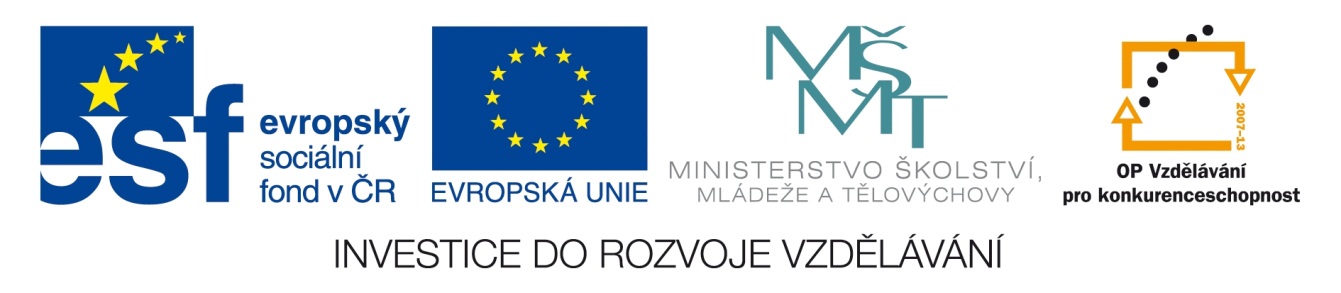 Registrační číslo projektu: CZ.1.07/1.1.38/02.0025
Název projektu: Modernizace výuky na ZŠ Slušovice, Fryšták, Kašava a Velehrad
Tento projekt je spolufinancován z Evropského sociálního fondu a státního rozpočtu České republiky.
Vánoční přání
PČ_011_Práce s papírem – vánoční přání
Autor: Mgr. Helena Uhříková
Škola: Základní škola Fryšták, okres Zlín, příspěvková organizace
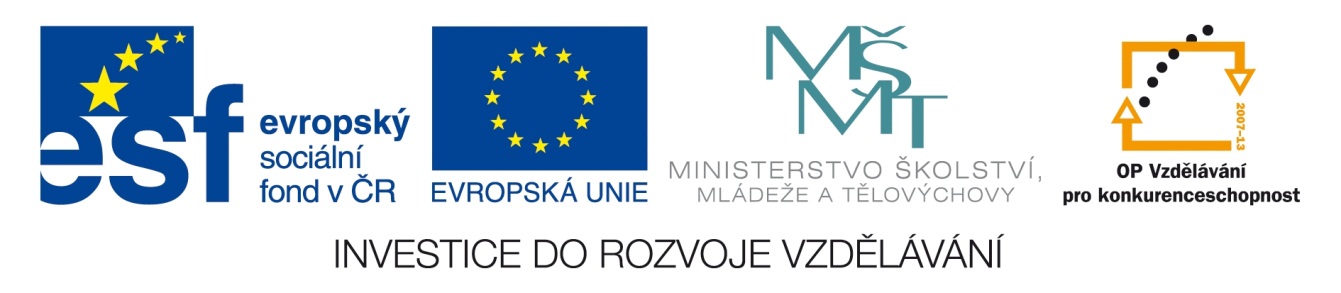 Anotace:
Digitální učební materiál popisuje pracovní postup výroby vánočního přání.
Materiál vysvětluje celý pracovní postup výroby vánočního přání, žáci používají techniku kašírování a lepení. V materiálu jsou uvedeny základní informace o Vánocích a adventním věnci.
Je určen pro předmět pracovní činnosti a 4. – 5. ročník.
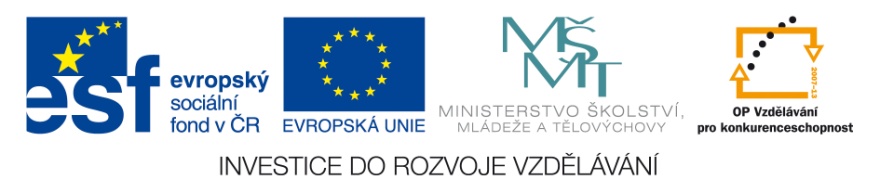 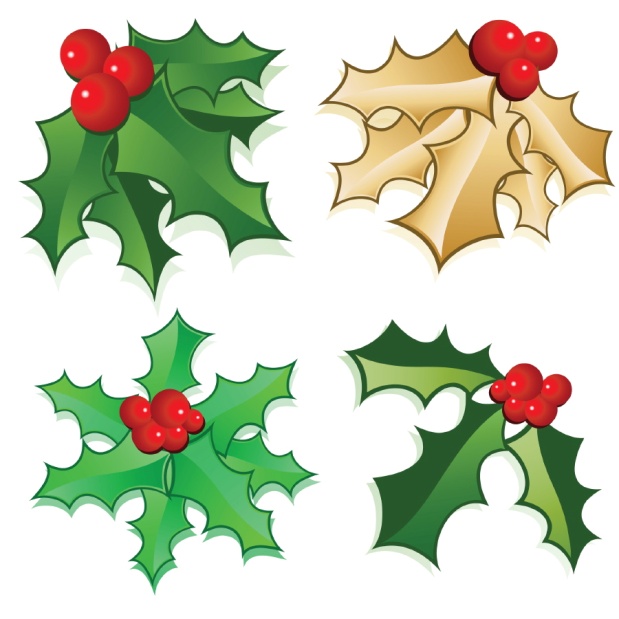 VÁNOCE
Patří k nejvýznamnějším svátkům, podle křesťanů Vánoce oslavují narození Ježíše Krista.
Vánocům předchází doba adventní, během které se věřící lidé připravují na slavnost narození Ježíše Krista.
Advent začíná 4 neděle před Štědrým večerem.
Během první adventní neděle se při bohoslužbě žehná adventní věnec a zapaluje první adventní svíce.
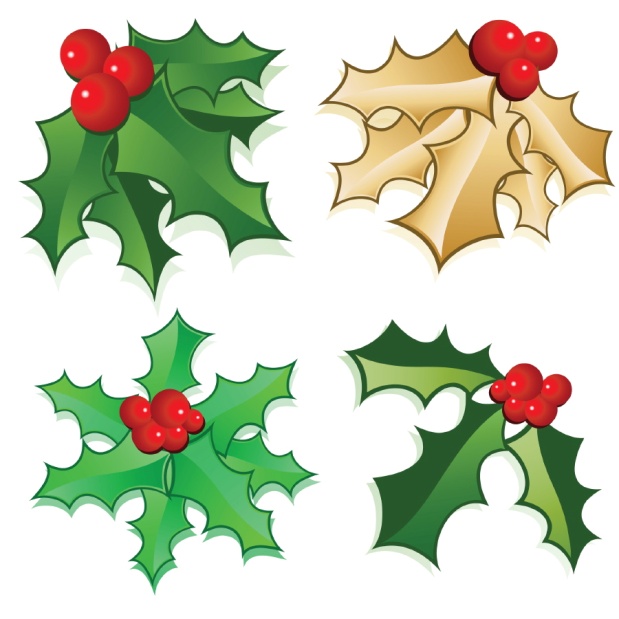 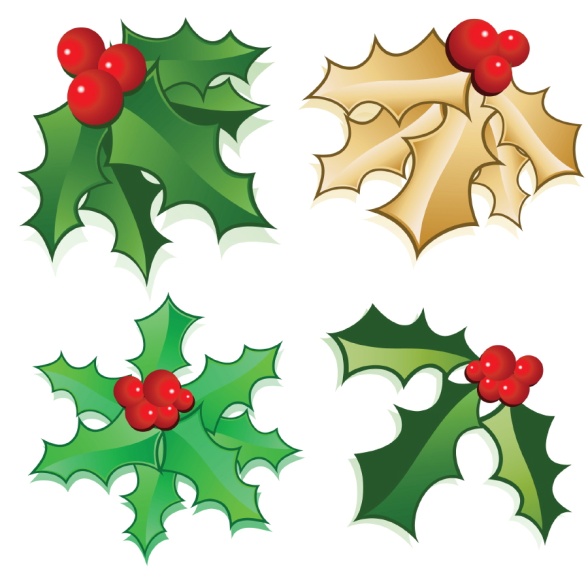 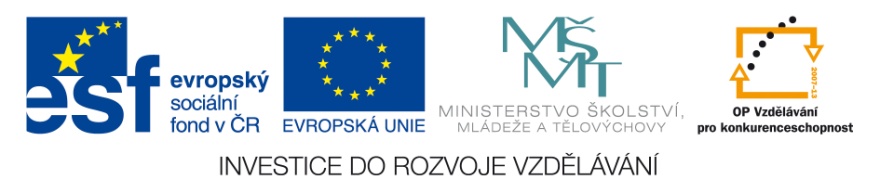 ČTYŘI SVÍCE
svíce je symbolem naděje
svíce je symbolem míru
svíce je symbolem přátelství
svíce je symbolem lásky
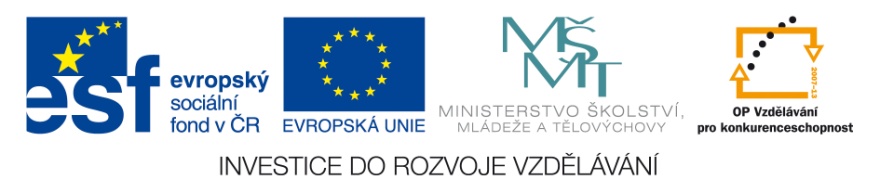 VÁNOČNÍ PŘÁNÍ
Během adventu si lidé zasílají nebo předávají vánoční přání. Přejí si klidné a pokojné prožití svátků, ale také bohatou nadílku pod stromečkem.
	Svým blízkým uděláte největší radost vlastnoručně vyrobeným přáním. Postup výroby naleznete v následující části prezentace.
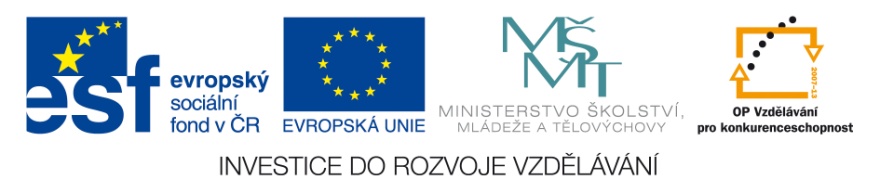 Pomůcky:
lepidlo Herkules, nůžky, cukrářské košíčky velké, razítková barva, tvrdý papír formátu A5, stříbrná barva na sklo, alobal, štětec, papírový ubrousek, papírové kolečko, plastová složka na dokumenty
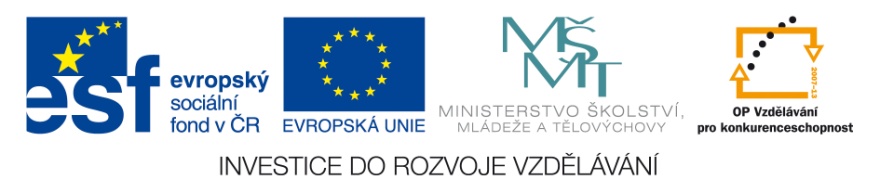 1. krok: Výroba podkladu pod anděla
namočíme papírový ubrousek
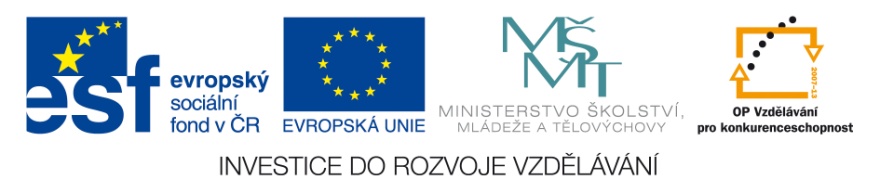 do navlhčené dlaně si nalejeme trochu tekutého lepidla Herkules, rozetřeme na obě dlaně a vlhký ubrousek opatrně promneme, položíme na plastovou folii a necháme uschnout
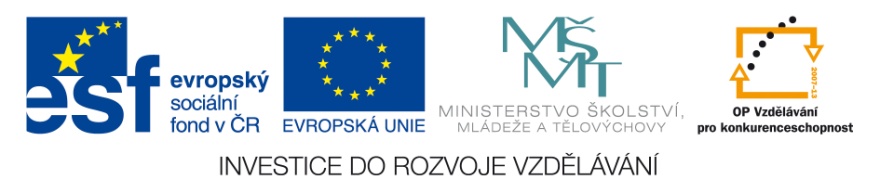 usušený ubrousek potřeme razítkovou barvou
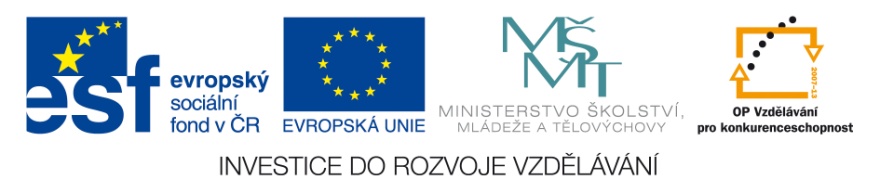 po zaschnutí razítkové barvy vystřihneme z ubrousku obdélník o rozměrech 13 a 9 cm
13 cm
9 cm
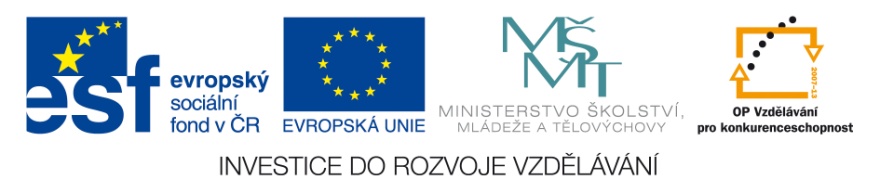 2. krok: Výroba anděla
velké cukrářské košíčky přehneme na polovinu
jeden z košíčků stočíme do kornoutu a slepíme
oba díly přilepíme k sobě
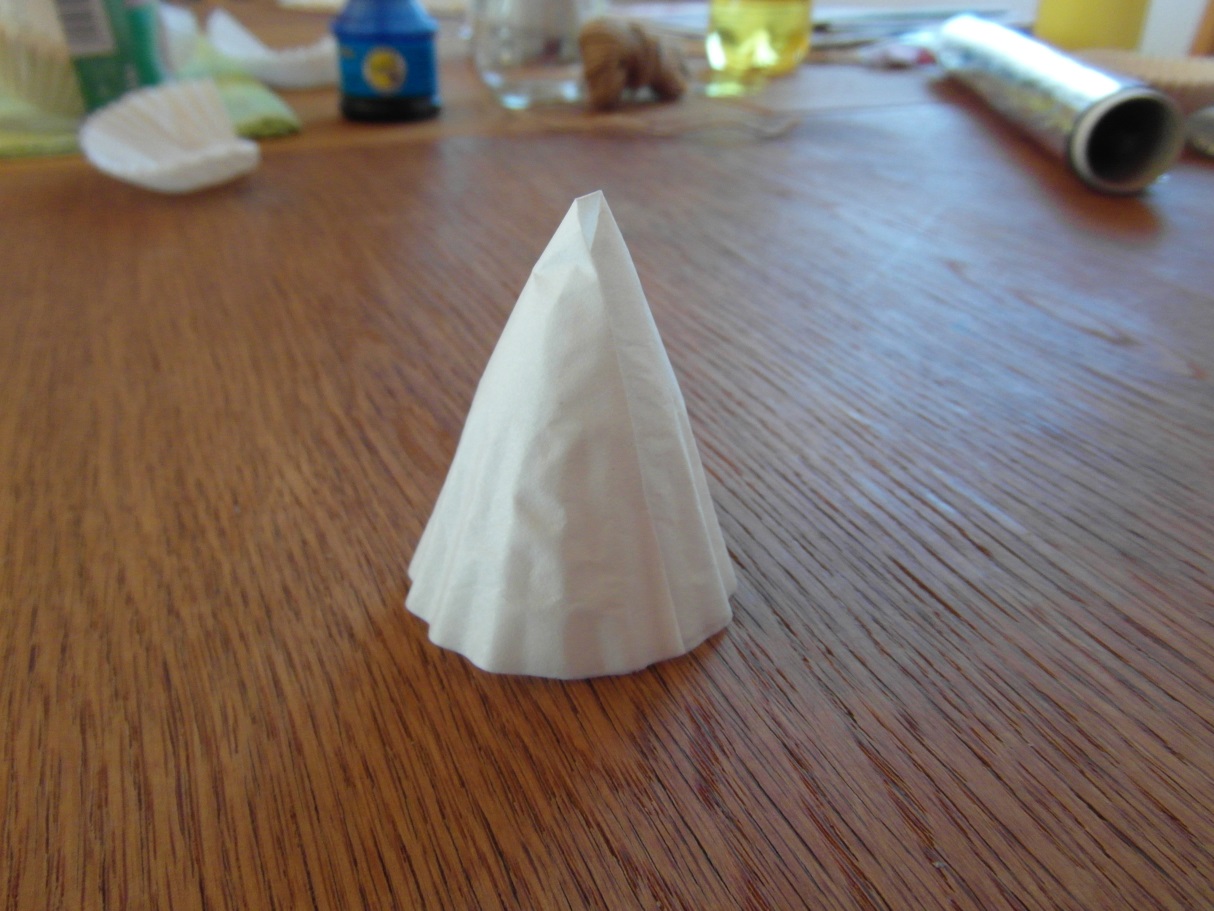 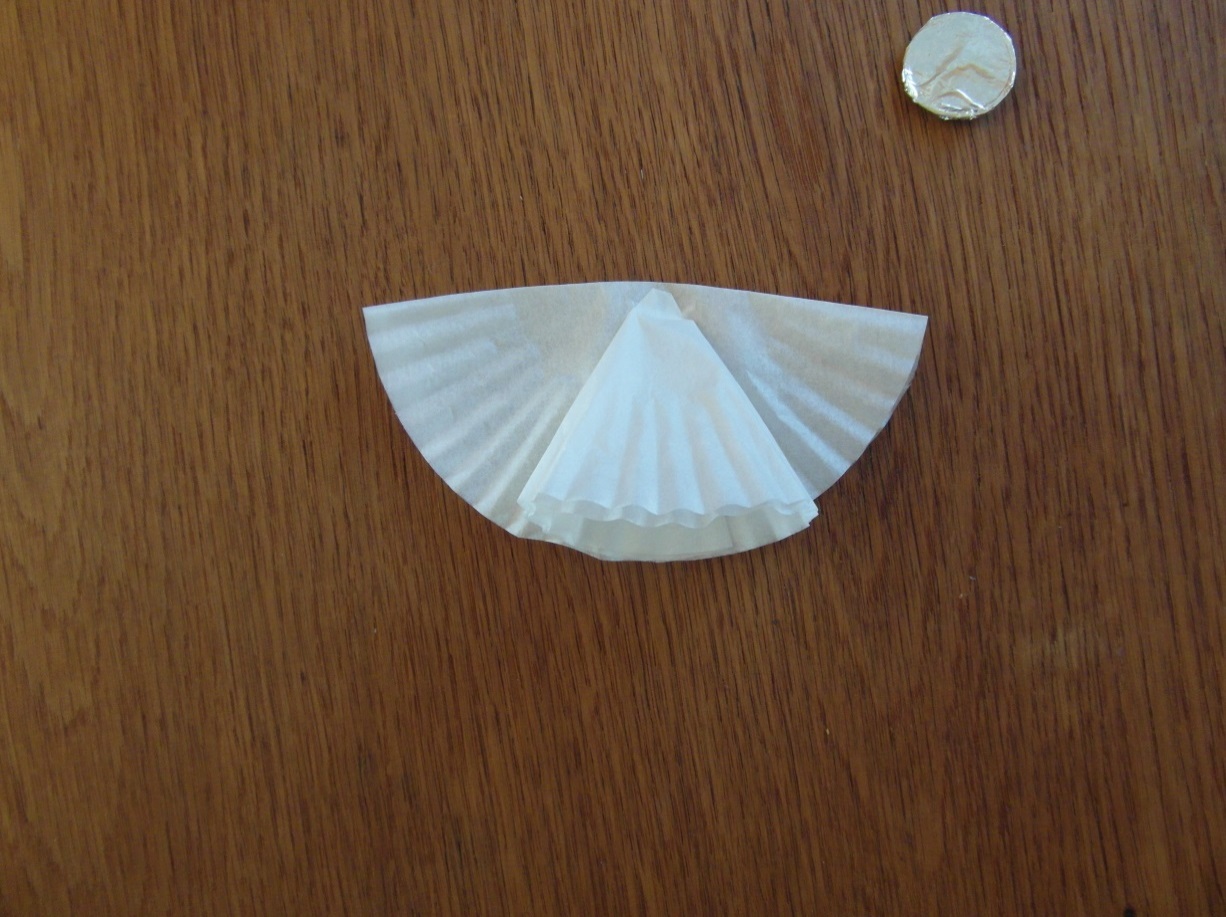 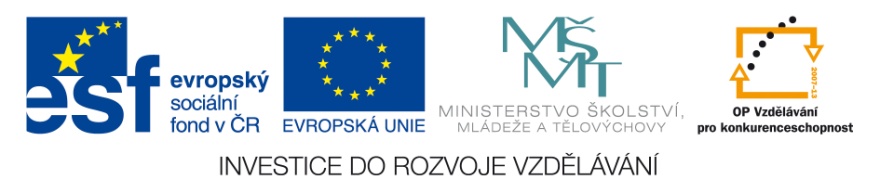 papírové kolečko o průměru 2 cm obalíme kouskem alobalu
obalené kolečko nalepíme na anděla
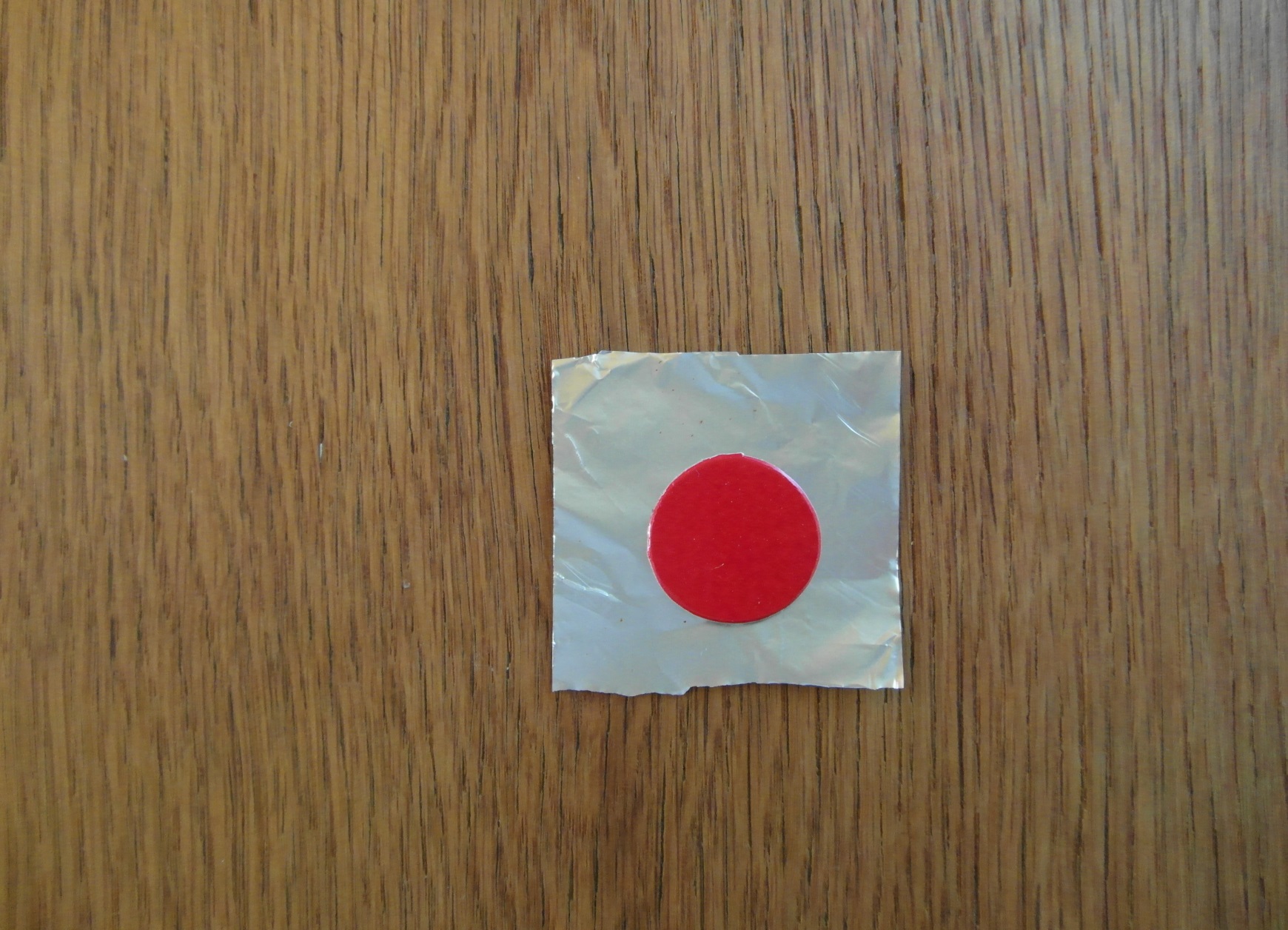 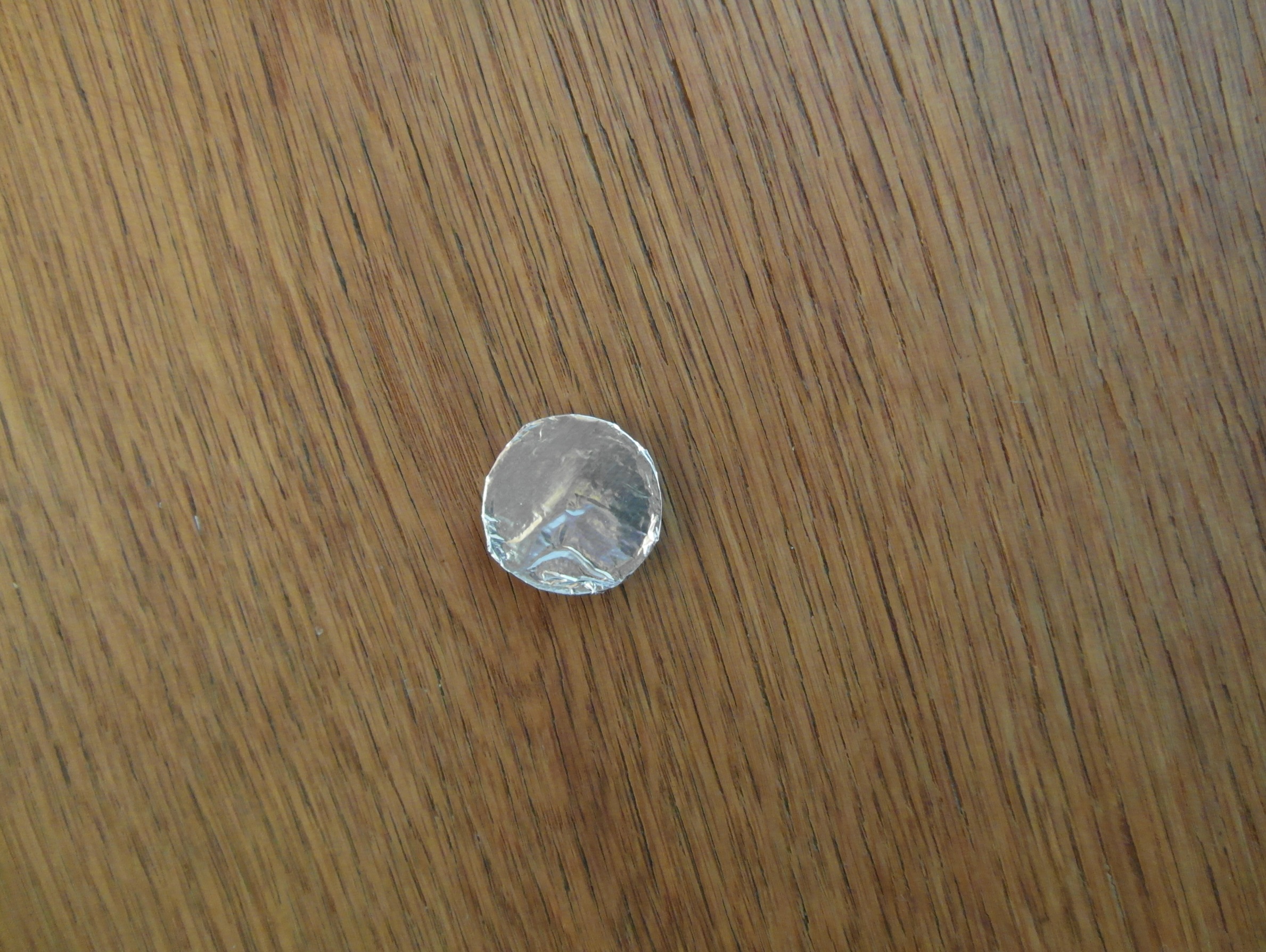 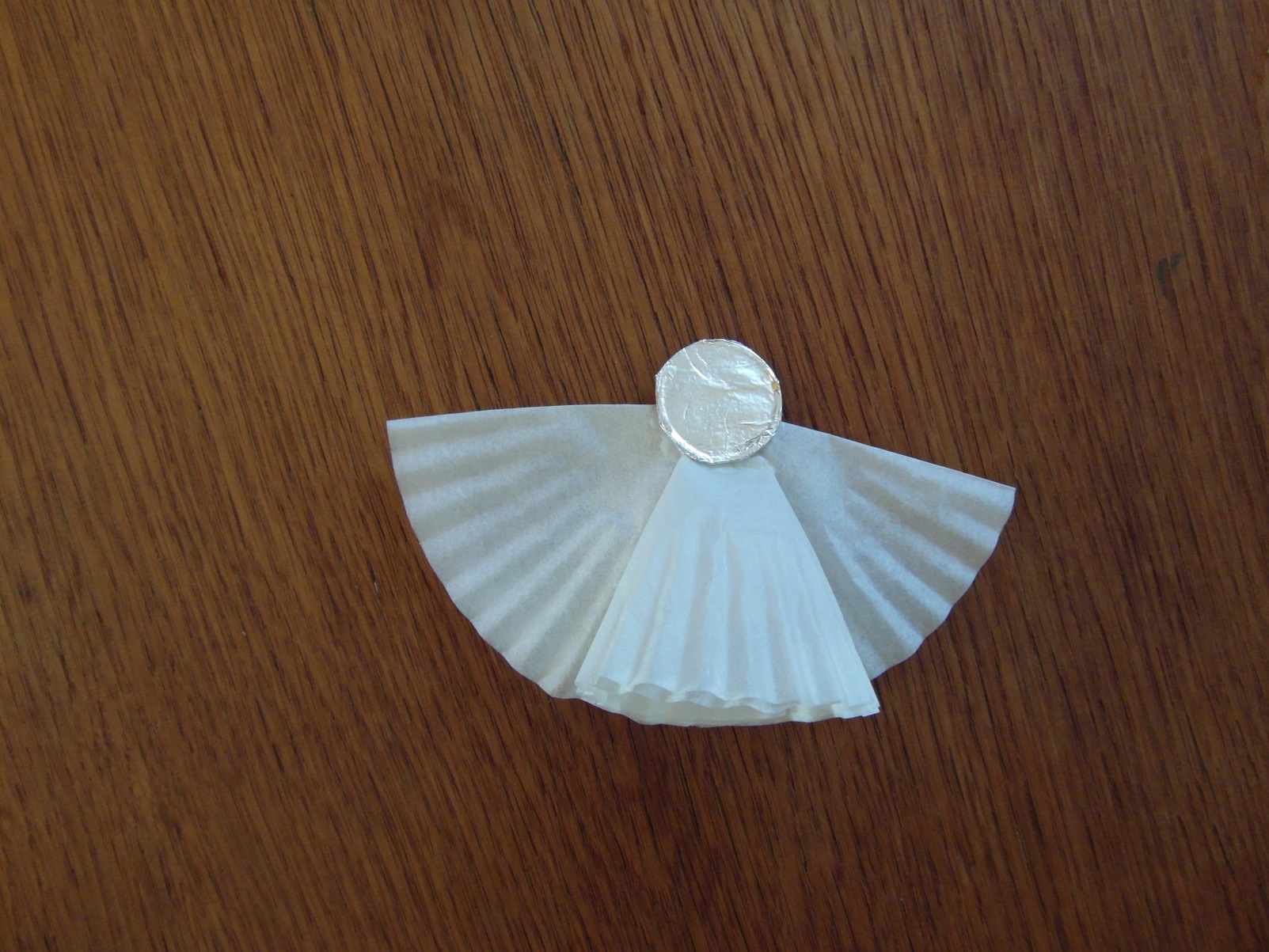 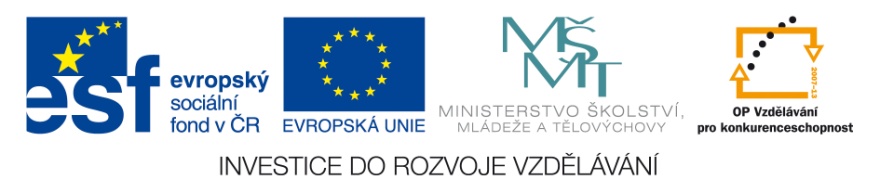 okraje anděla ozdobíme stříbrnou barvou na sklo
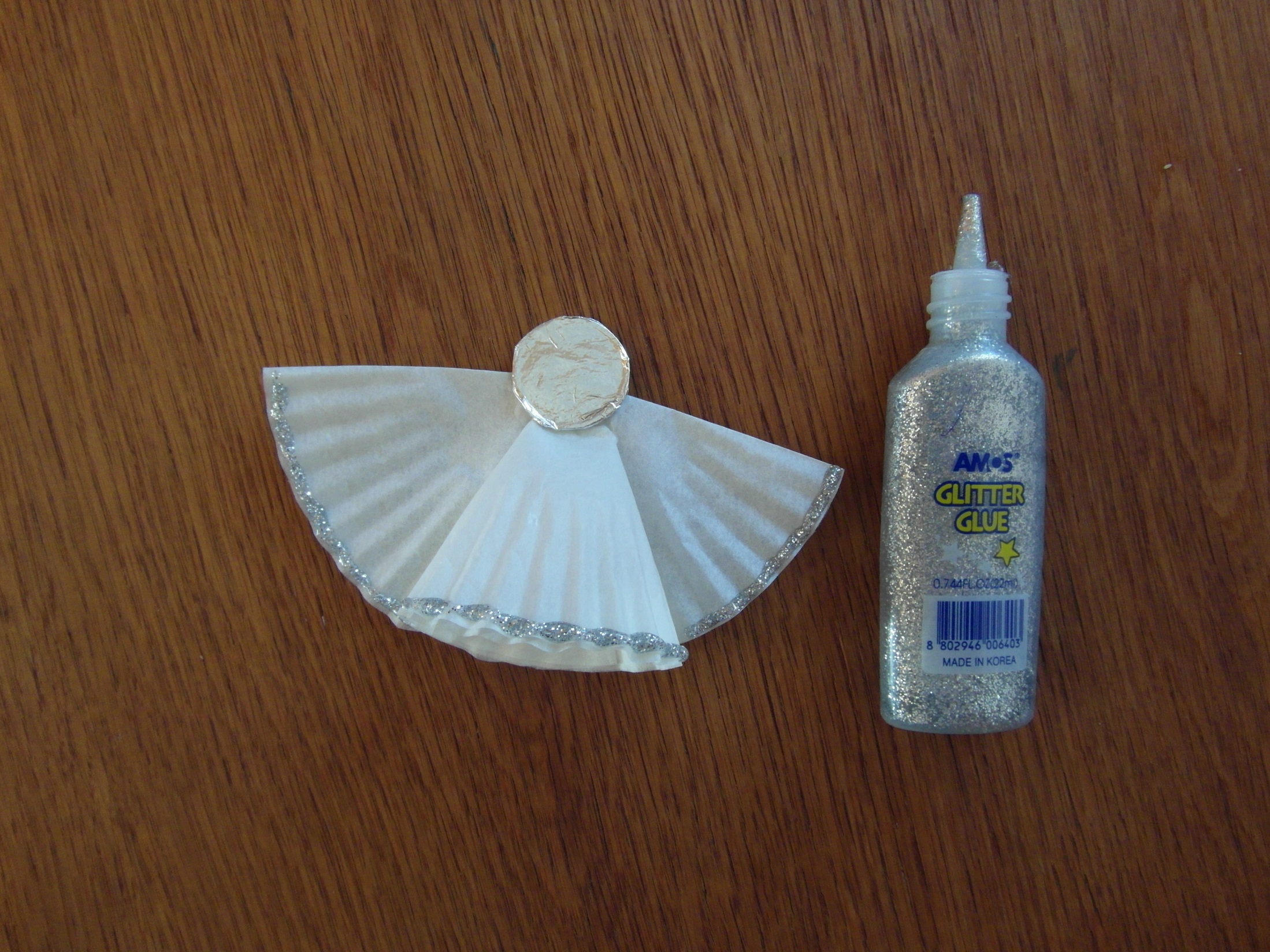 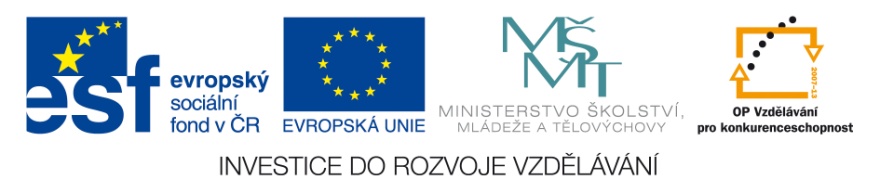 na čelní stranu přání nalepíme modrý podklad
na modrý poklad přilepíme anděla
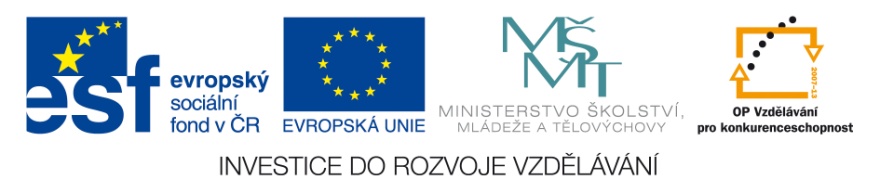 Hotový výrobek
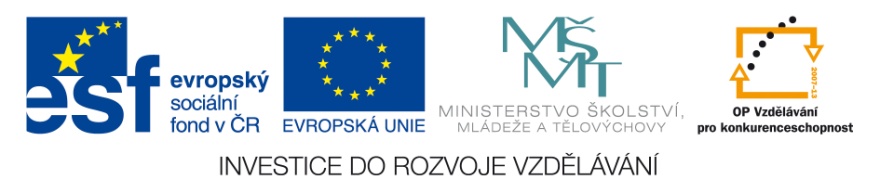 POUŽITÉ ZDROJE
Adventní věnec. In: Wikipedia: the free encyclopedia [online]. San Francisco (CA): Wikimedia Foundation, 2001-, 30. 9. 2014 [cit. 2014-10-29]. Dostupné z: http://cs.wikipedia.org/wiki/Adventn%C3%AD_v%C4%9Bnec#Sv.C3.AD.C4.8Dky_-_n.C3.A1zvy_a_barvy
Advent. In: Wikipedia: the free encyclopedia [online]. San Francisco (CA): Wikimedia Foundation, 2001-, 12. 7. 2014 [cit. 2014-10-29]. Dostupné z: http://cs.wikipedia.org/wiki/Advent#Advent_v_c.C3.ADrkevn.C3.ADm_kalend.C3.A1.C5.99i
Vánoce. In: Wikipedia: the free encyclopedia [online]. San Francisco (CA): Wikimedia Foundation, 2001-, 28. 10. 2014 [cit. 2014-10-29]. Dostupné z: http://cs.wikipedia.org/wiki/V%C3%A1noce
Advent wreath 4.jpg. In: Wikipedia: the free encyclopedia [online]. San Francisco (CA): Wikimedia Foundation, 2001-, 8. 11. 2011 [cit. 2014-10-29]. Dostupné z: http://commons.wikimedia.org/wiki/File:Advent_wreath_4.jpg?uselang=cs
www.office.microsoft.com
vlastní fotografie